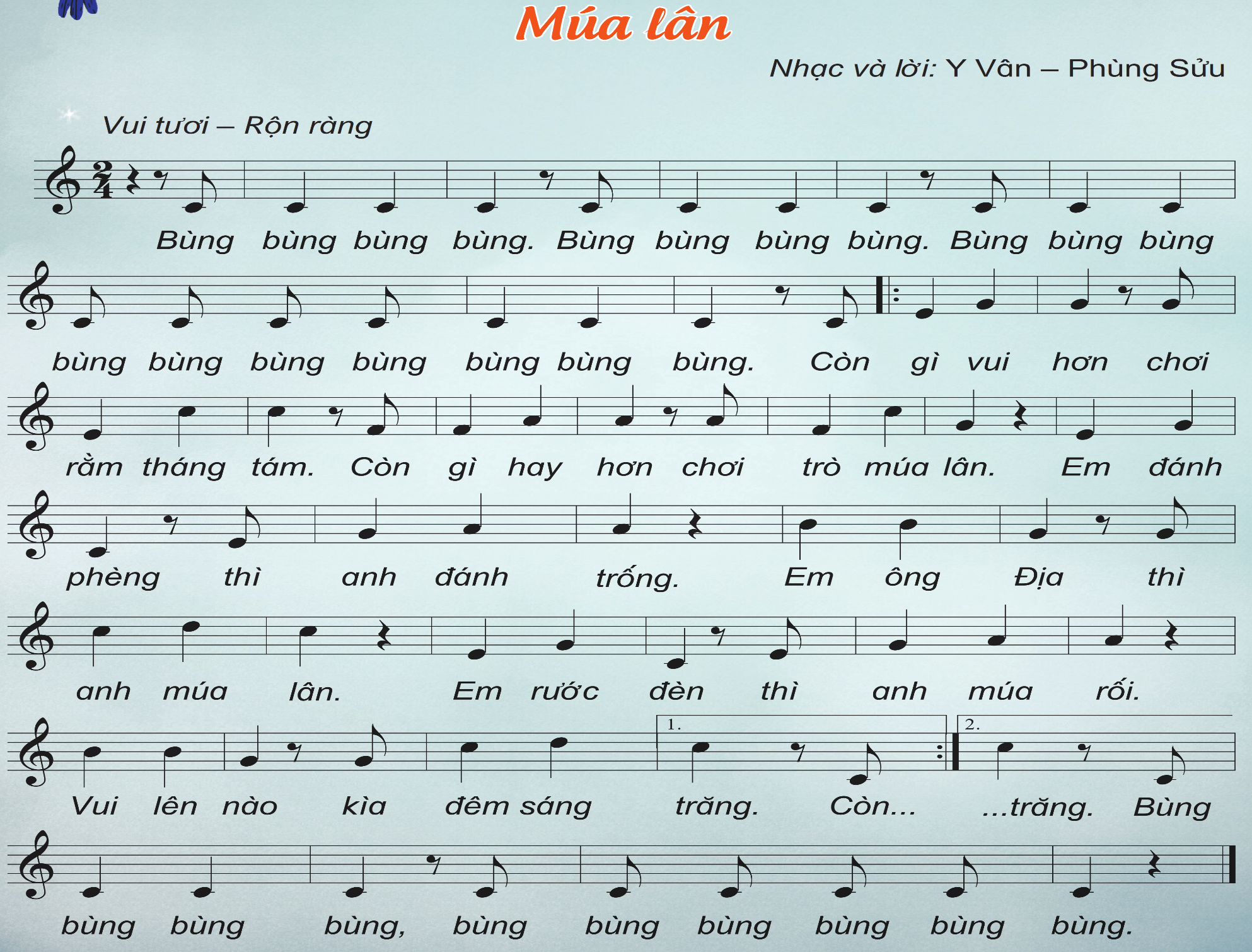 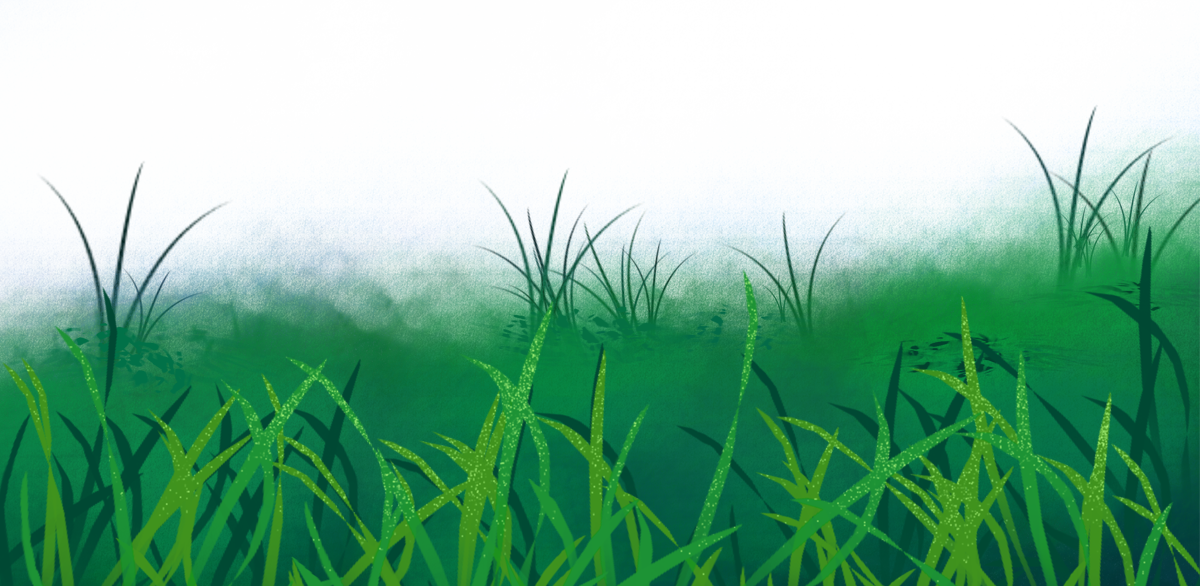 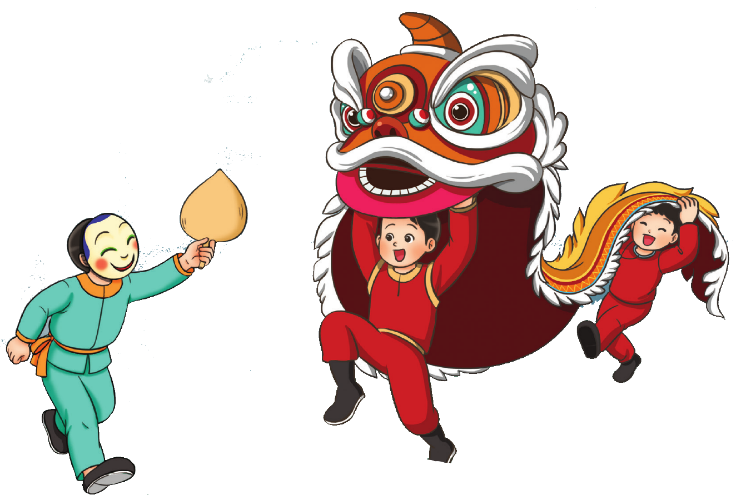 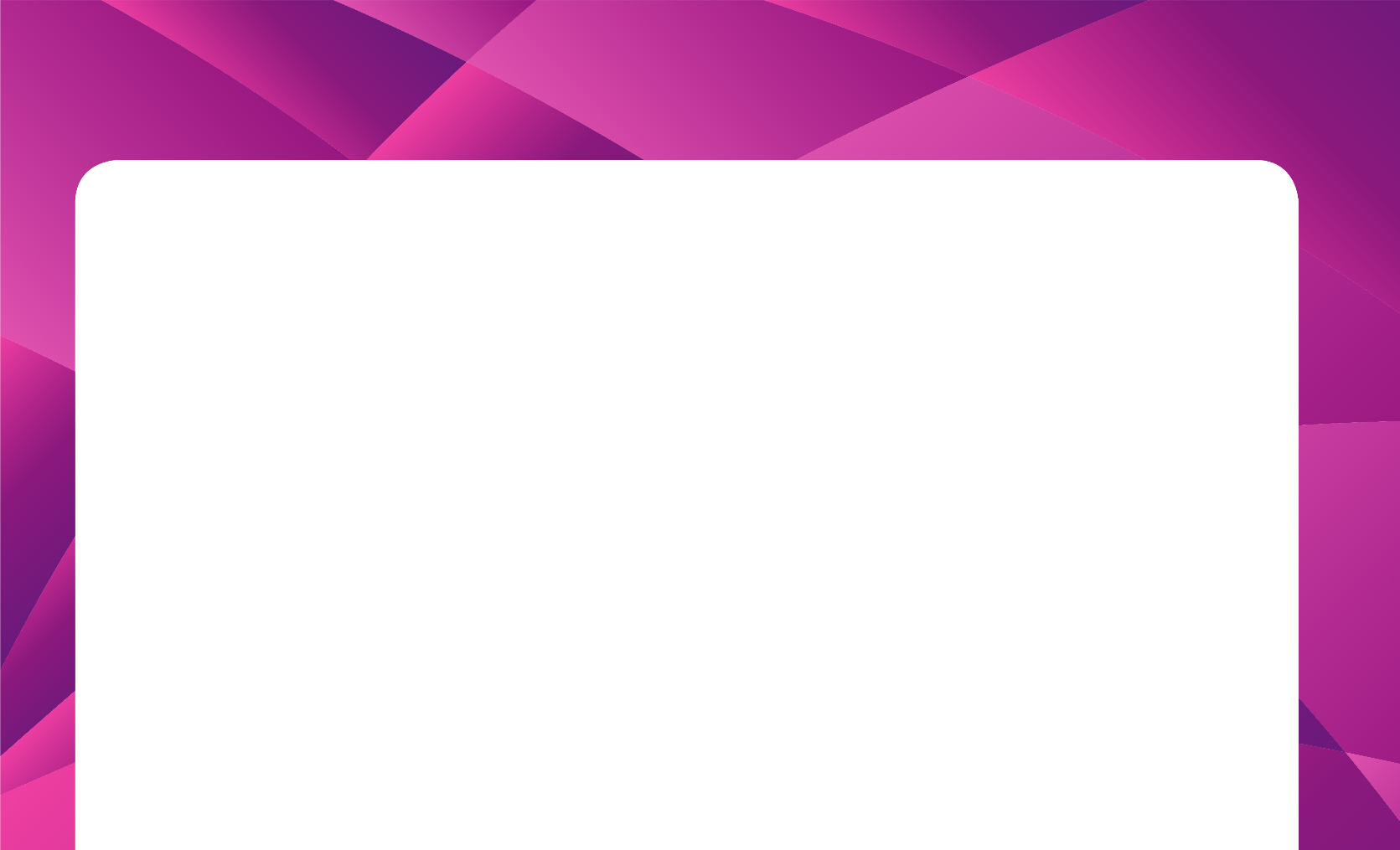 Luyện cao độ và thế tay tay
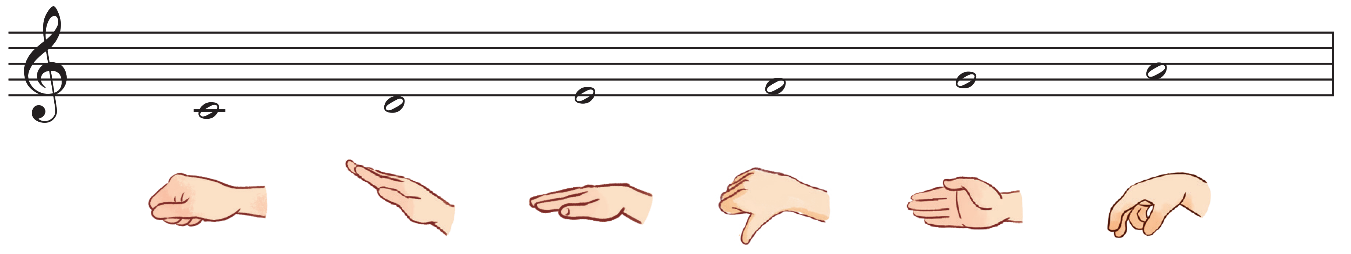 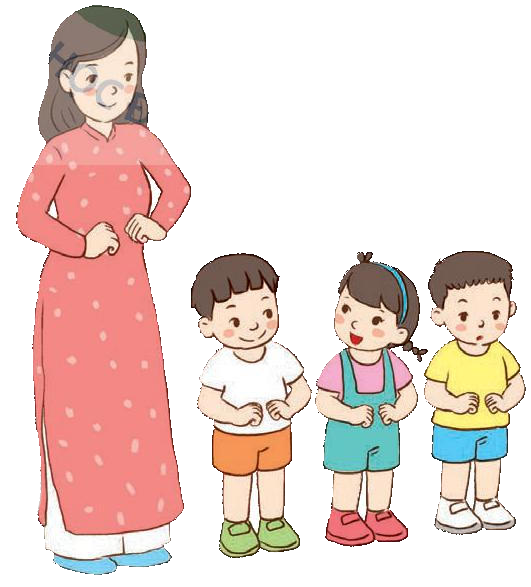 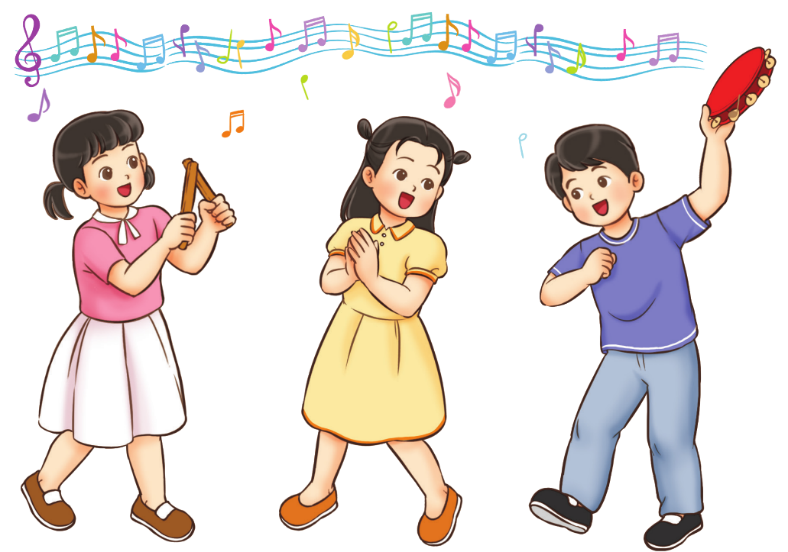 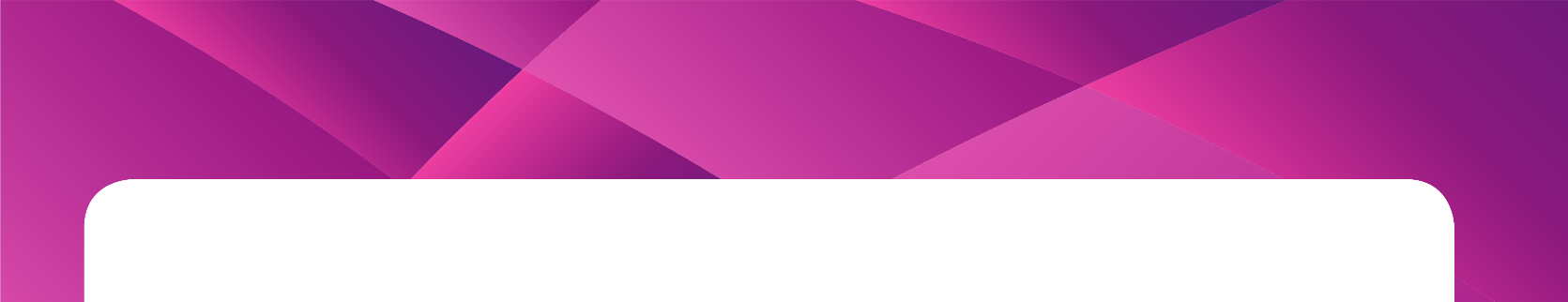 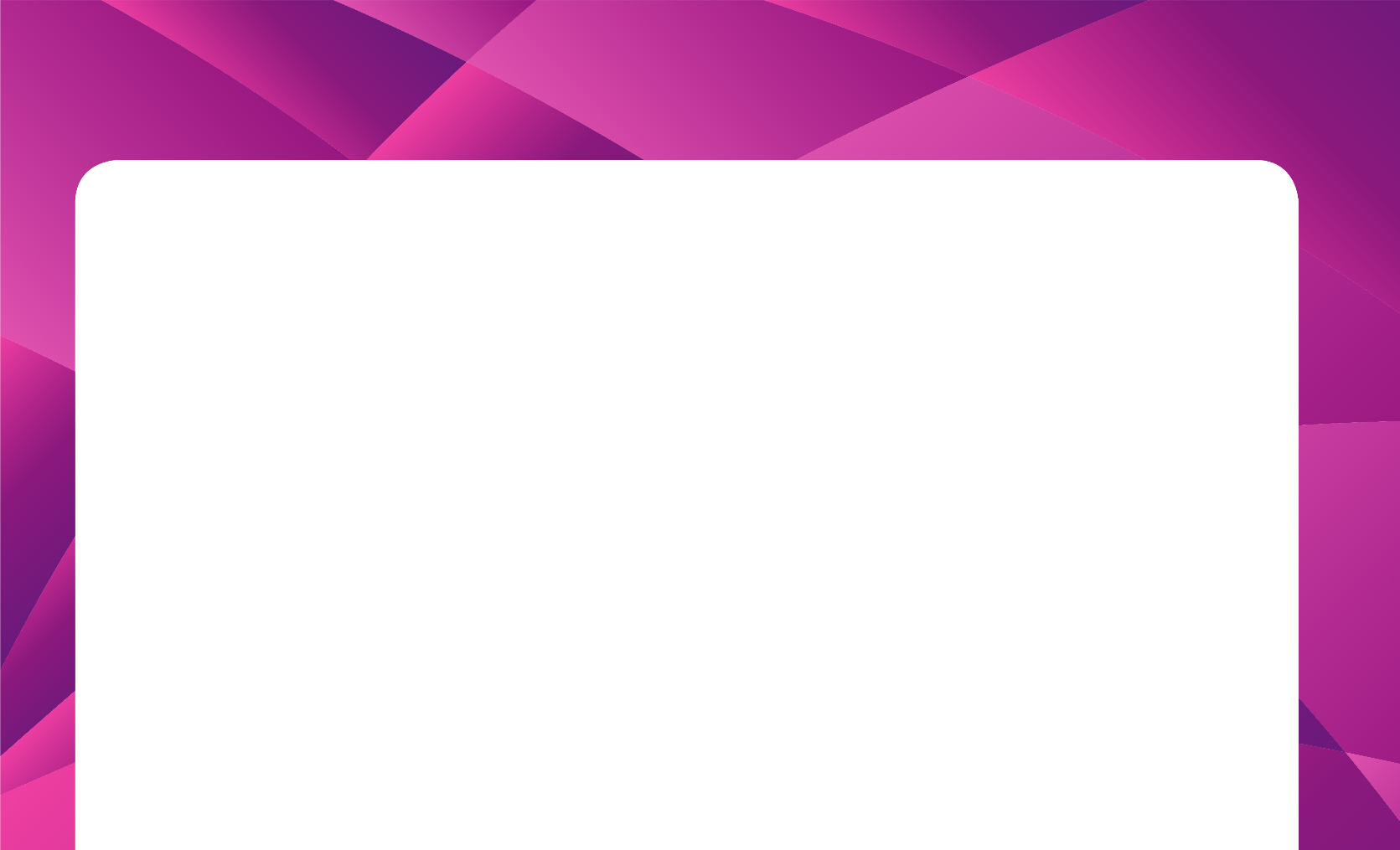 Luyện tiết tấu
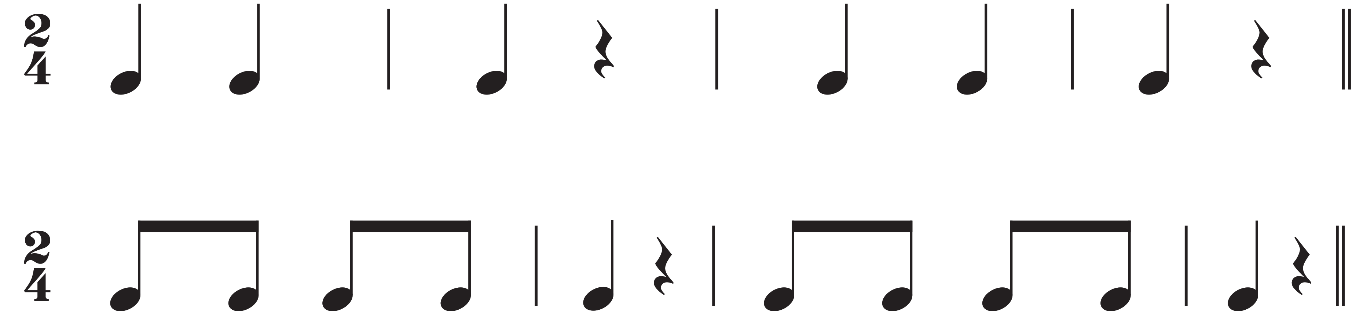 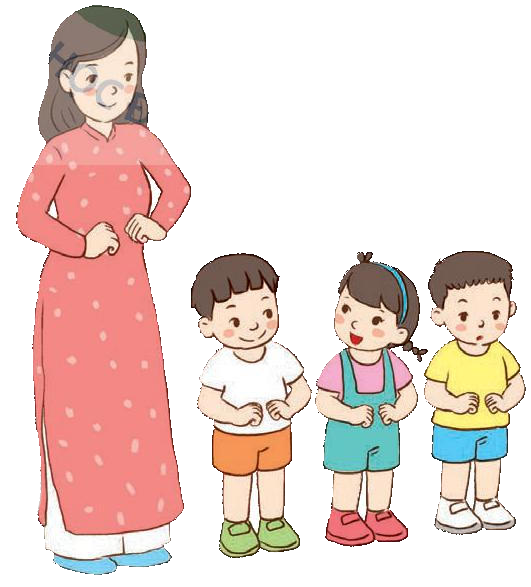 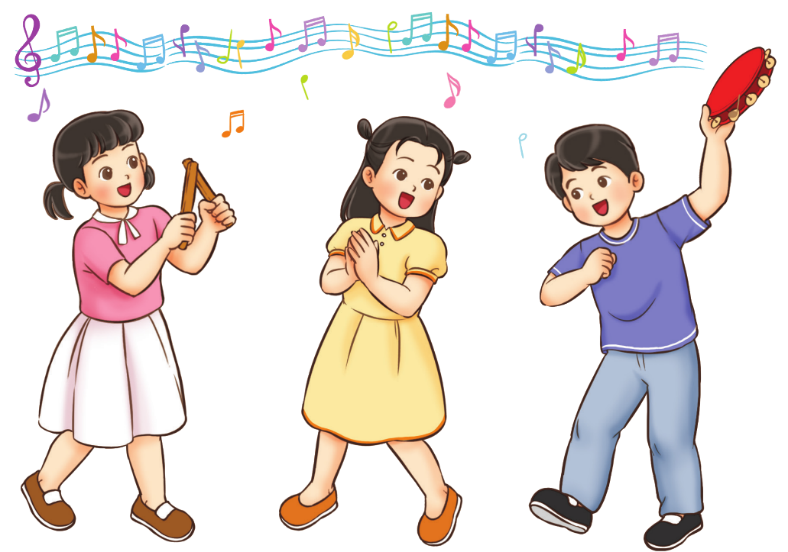 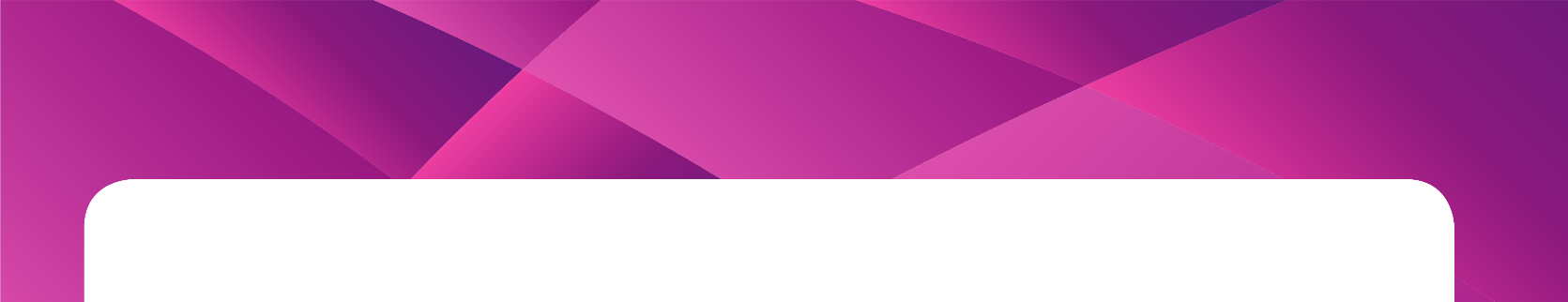 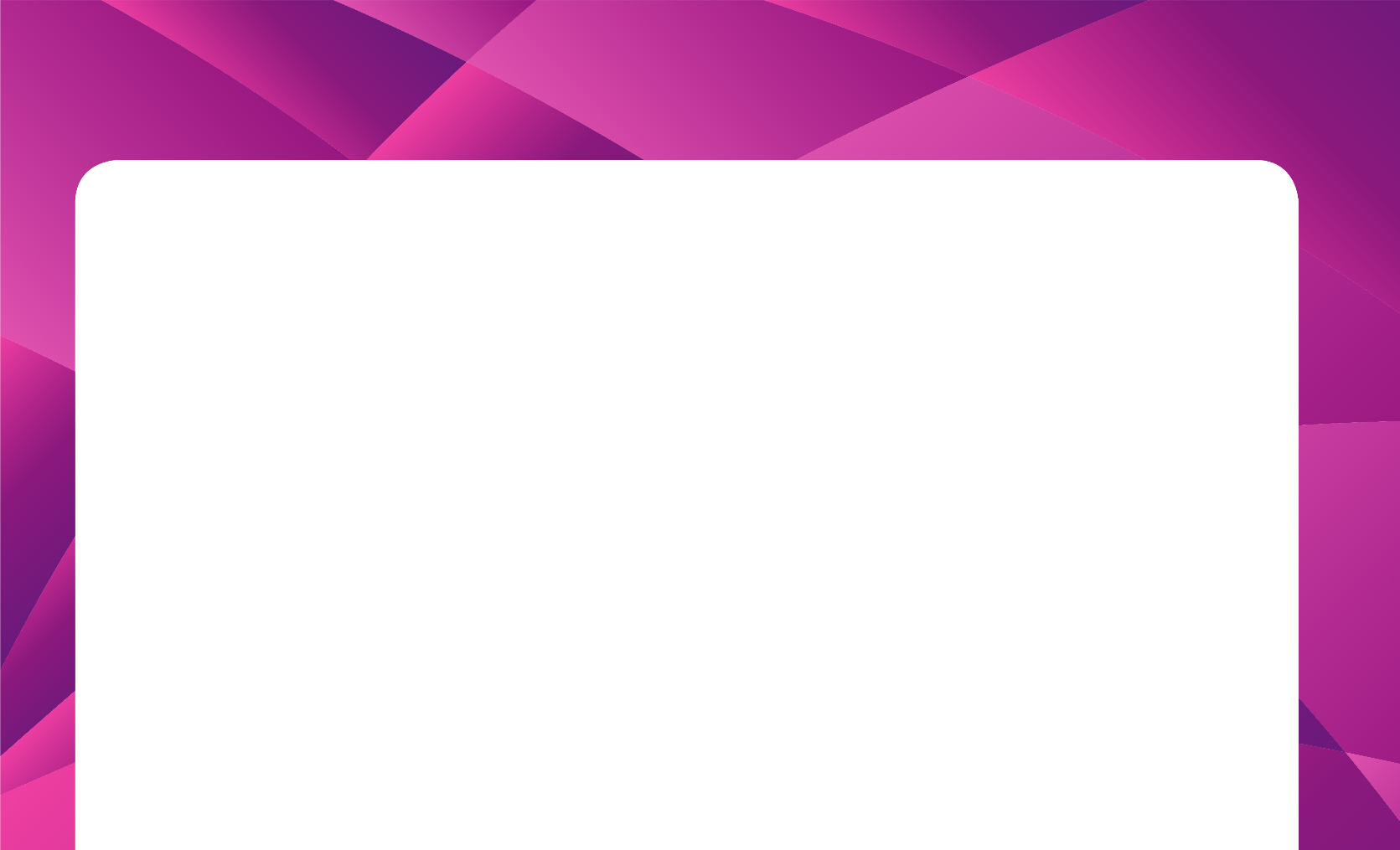 THỰC HÀNH LUYỆN TẬP
Đọc cả bài các hình thức: Lớp, cá nhân, tổ, nhóm
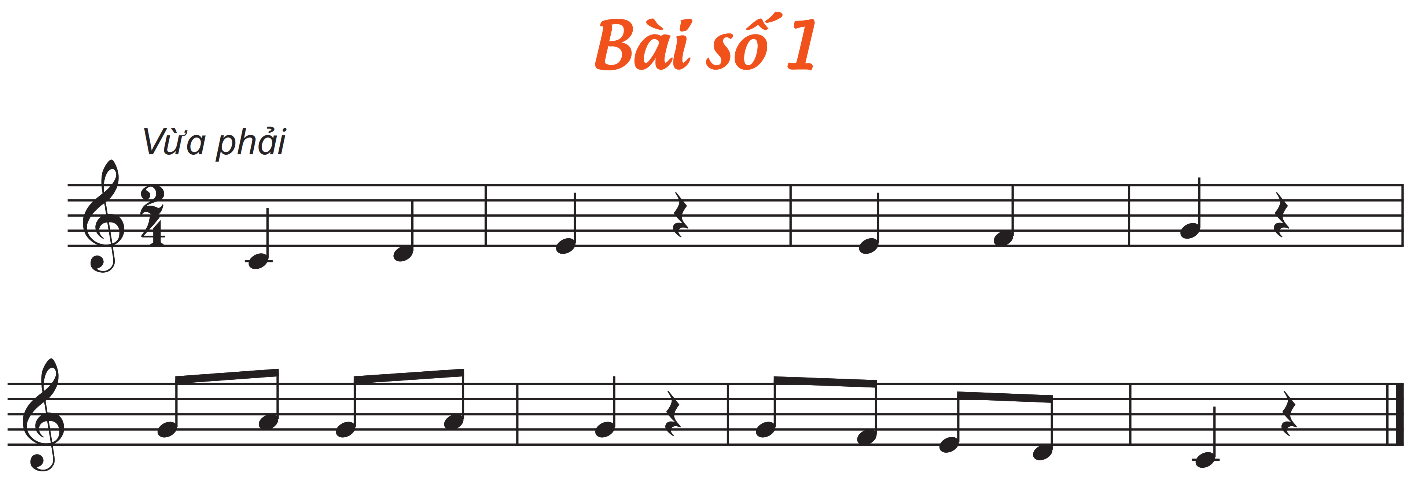 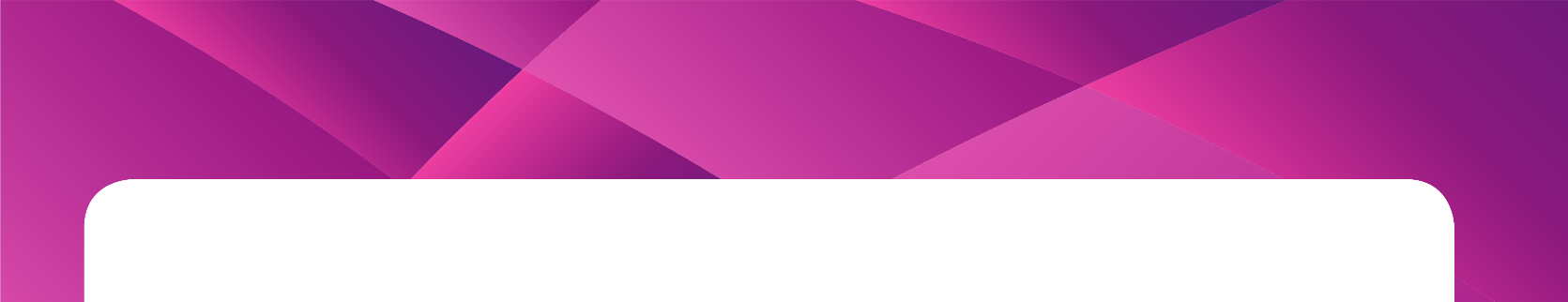 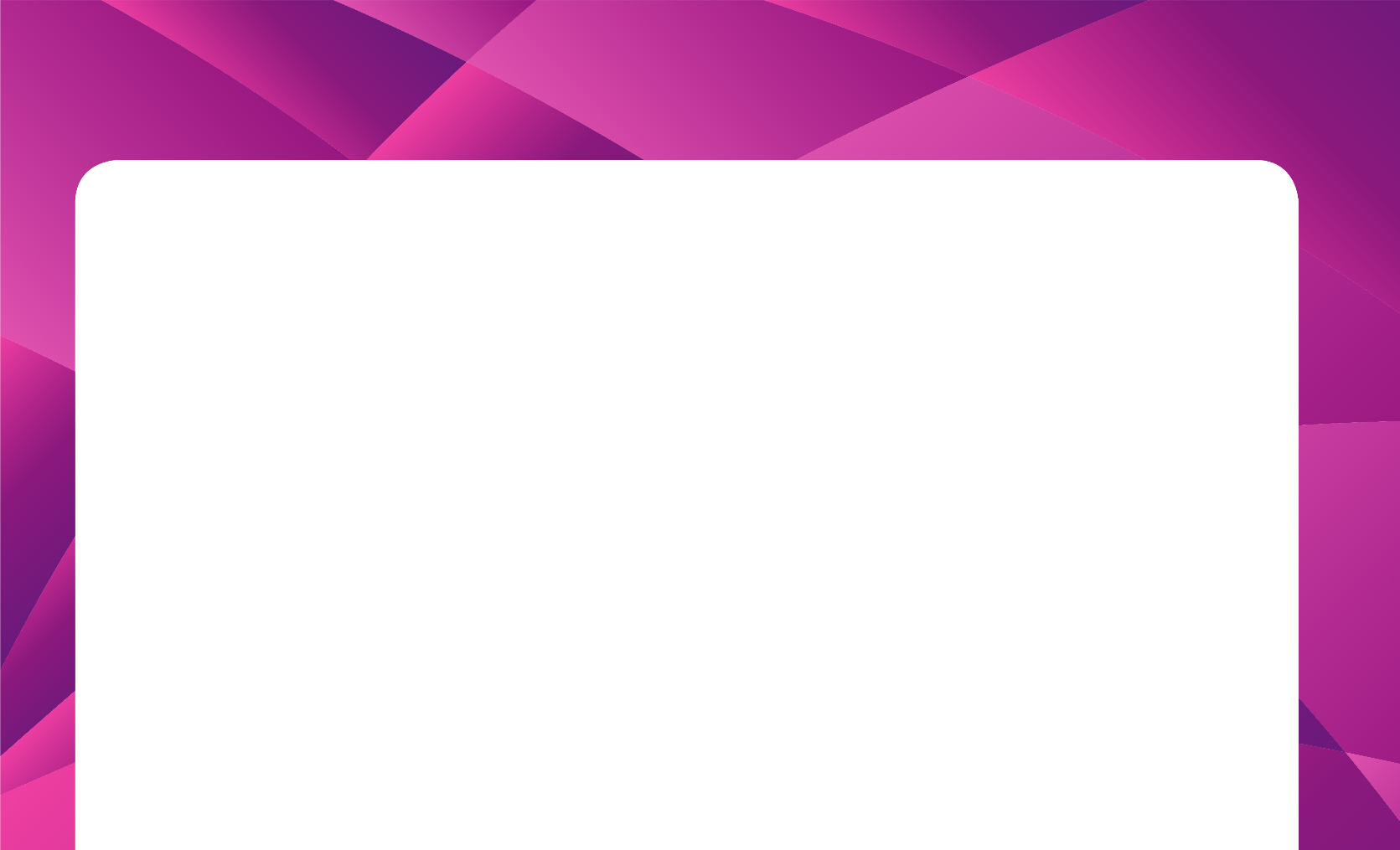 Đọc nhạc ký hiệu bàn tay
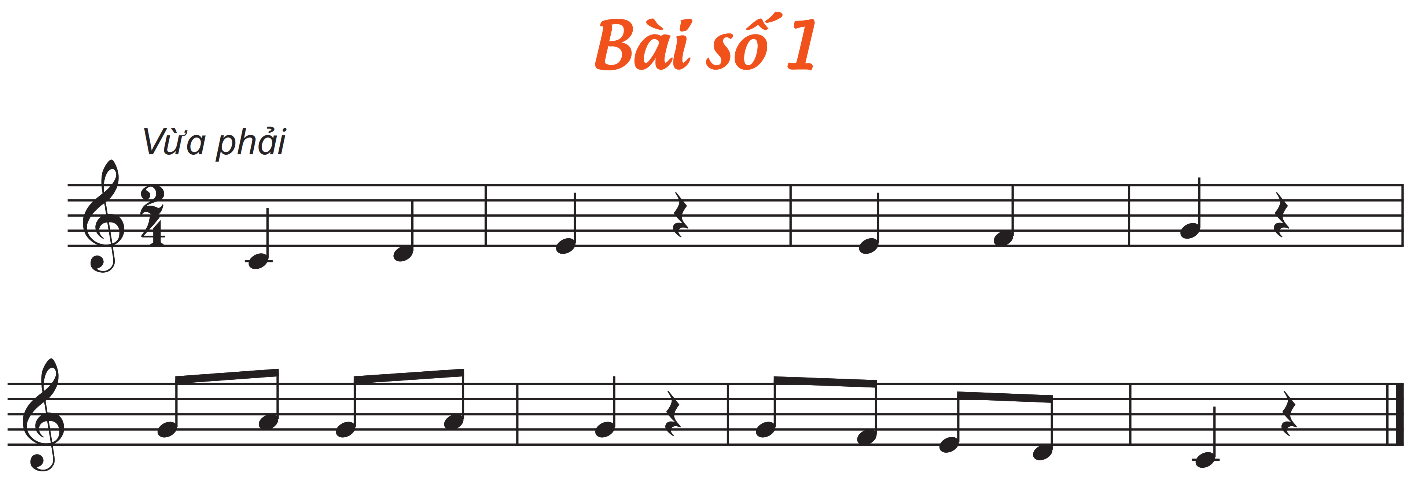 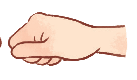 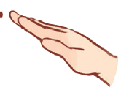 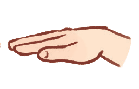 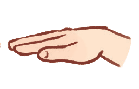 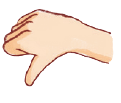 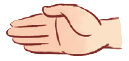 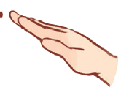 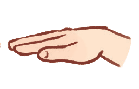 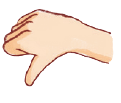 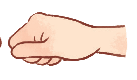 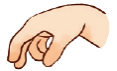 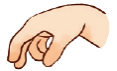 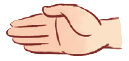 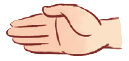 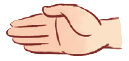 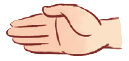 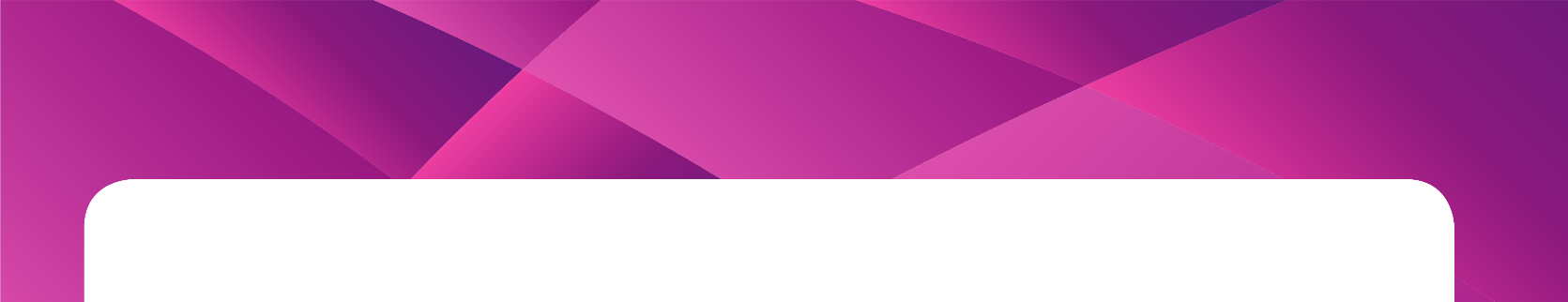 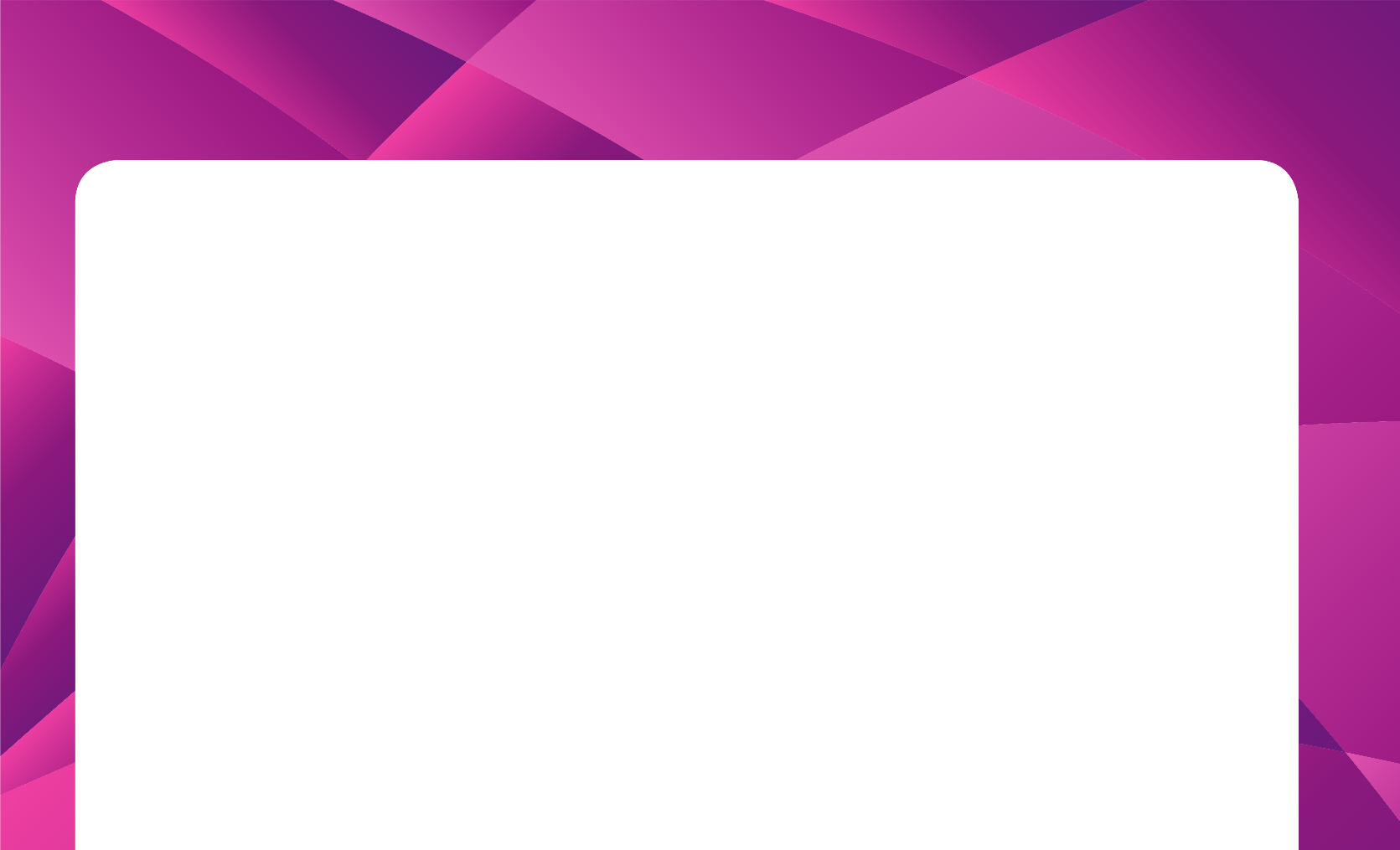 Đọc nhạc gõ đêm theo phách
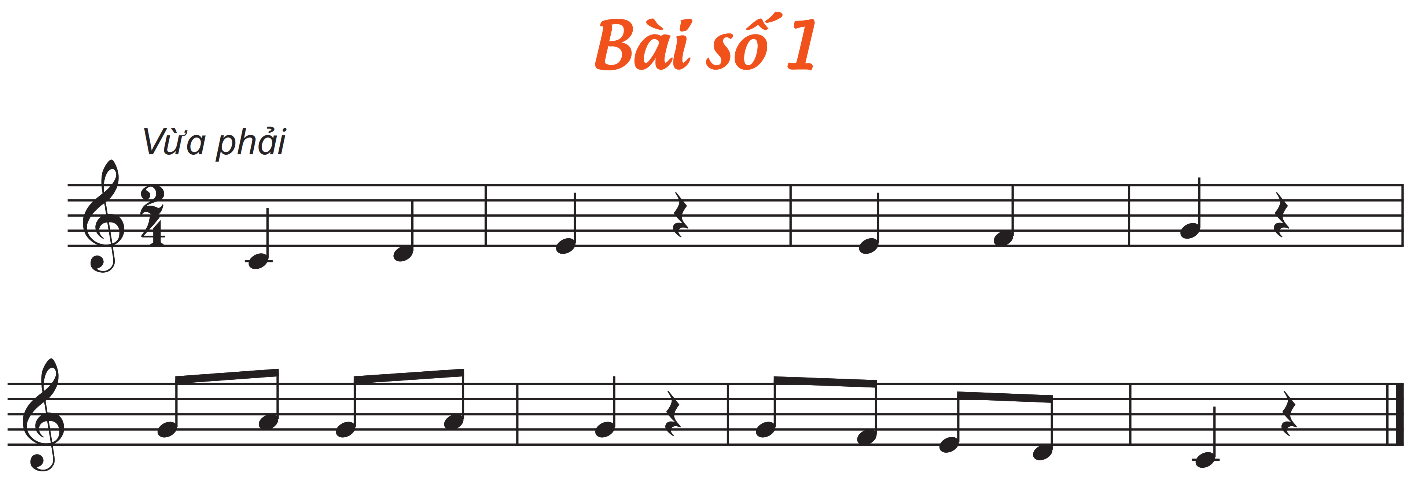 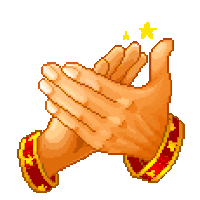 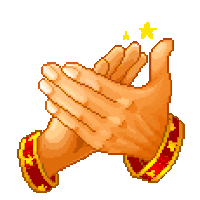 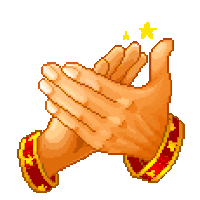 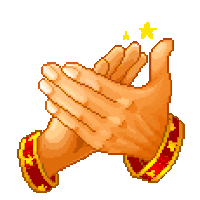 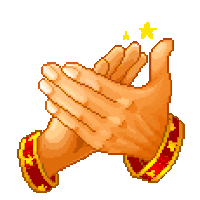 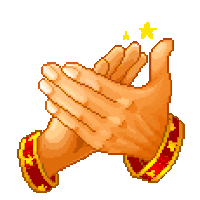 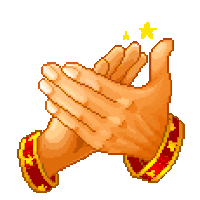 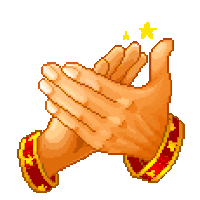 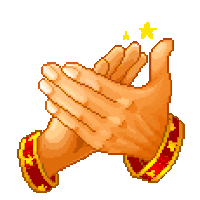 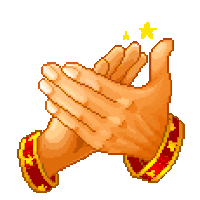 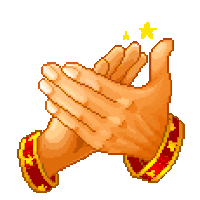 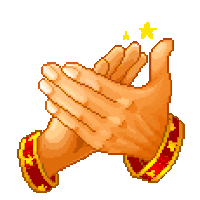 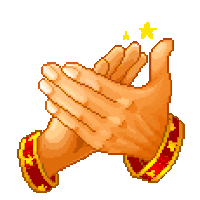 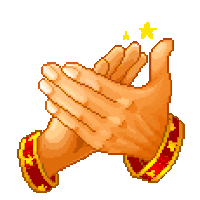 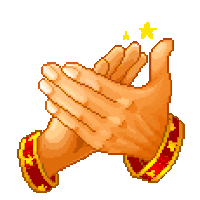 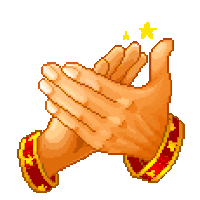 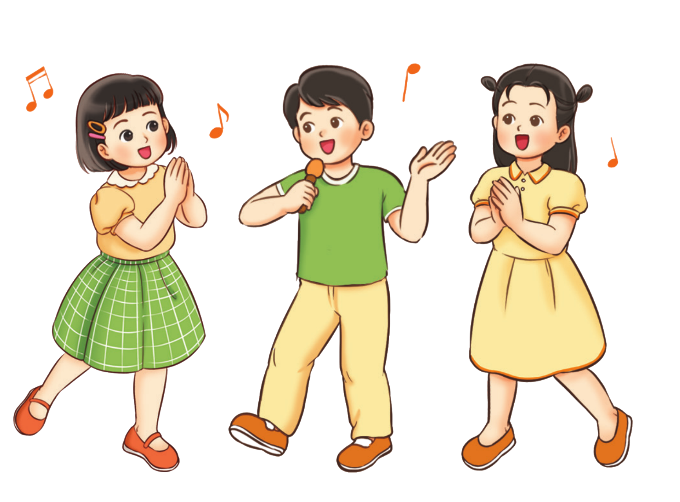 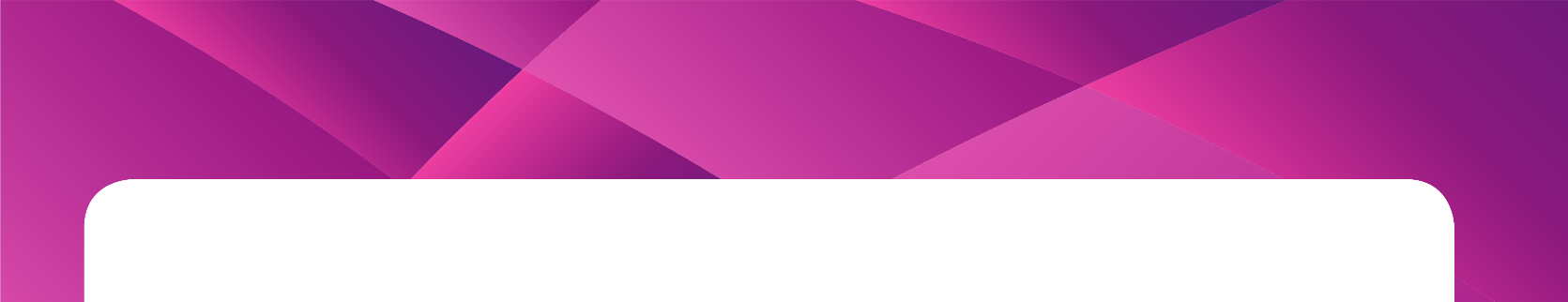 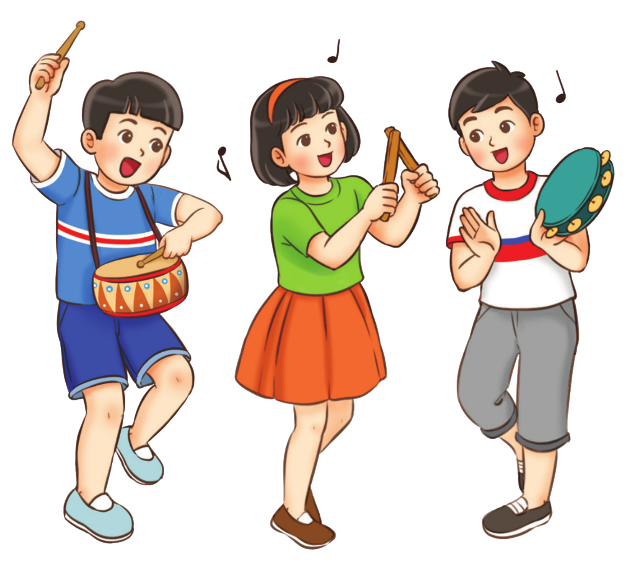 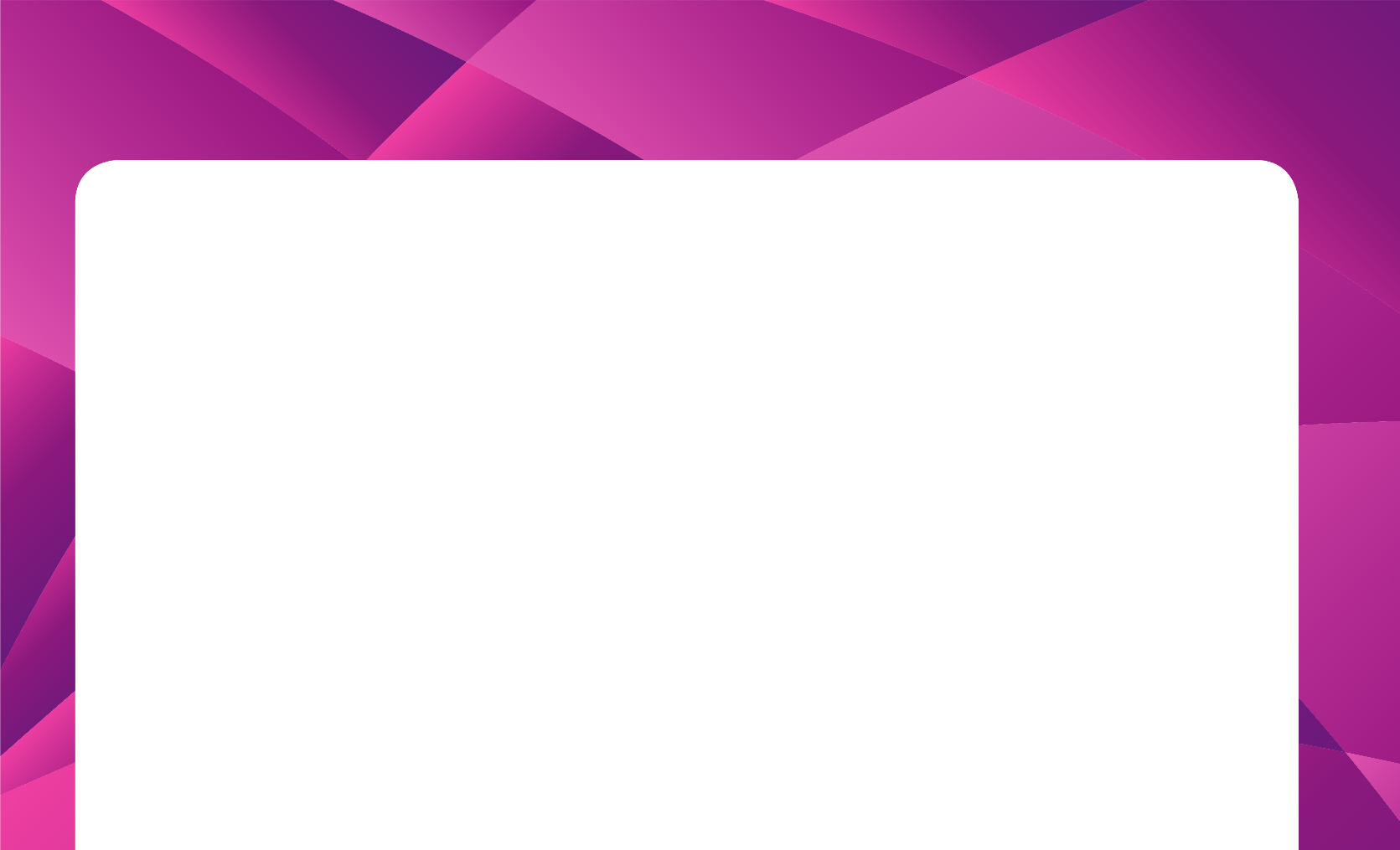 Đọc nhạc vận động theo nhịp
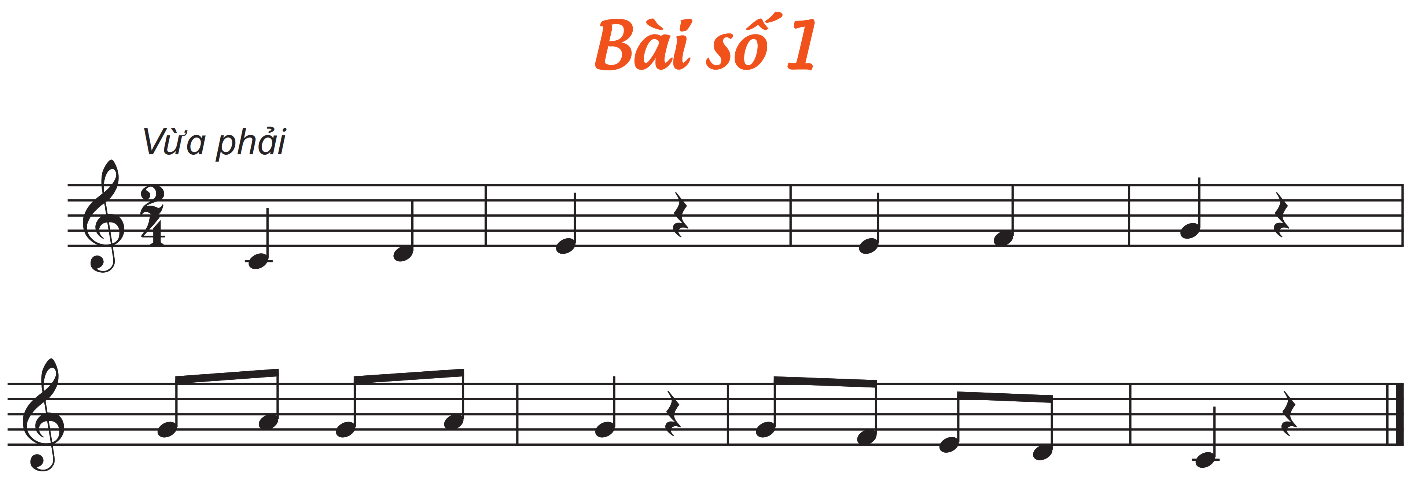 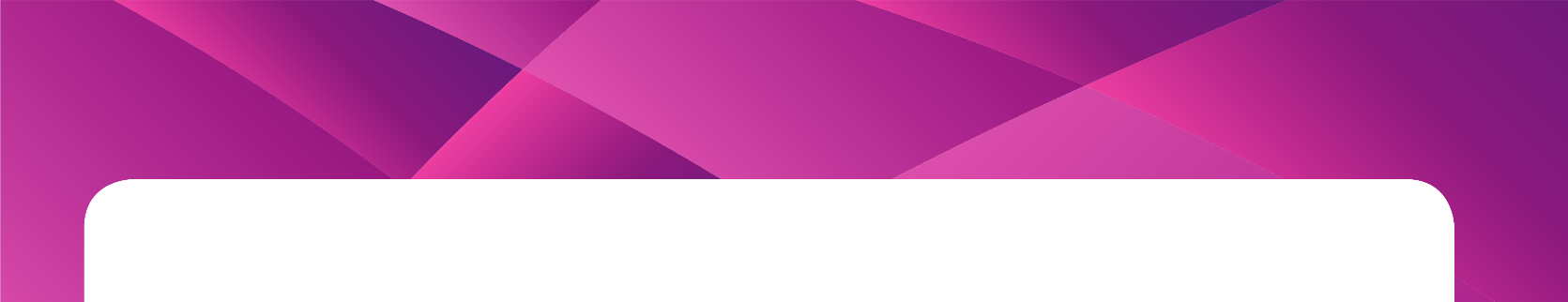 Chúa quý thầy cô mạnh khỏe
Các em học sinh chăm ngoan học giỏi
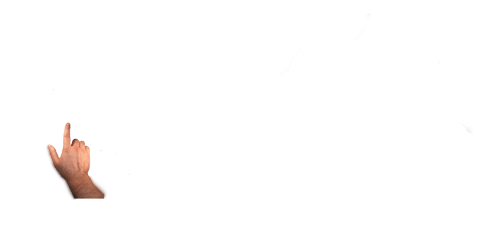 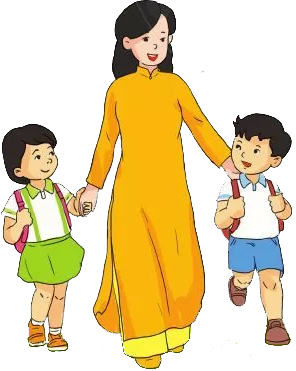